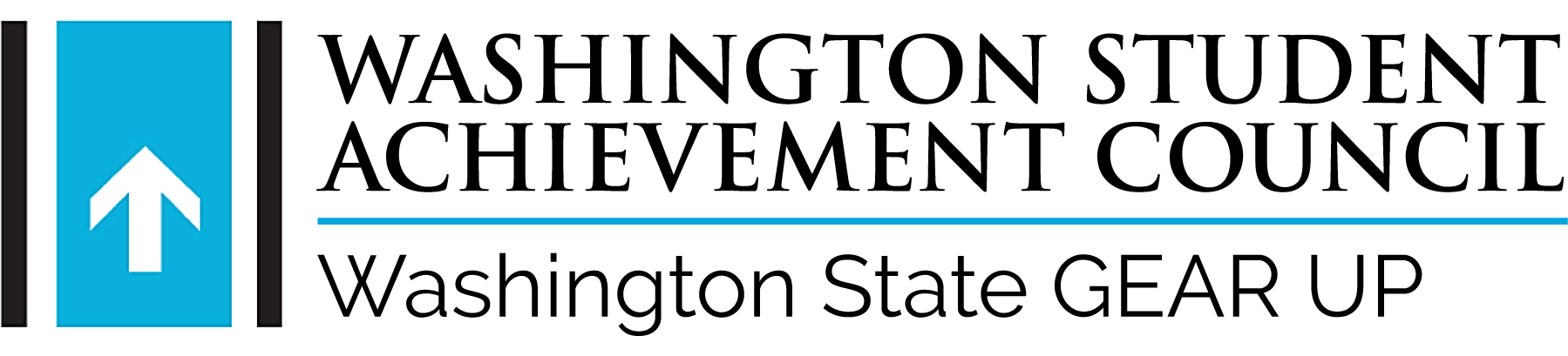 Washington State GEAR UPYear 5 Kickoff Workshop
August 17, 2021, 9 AM-2 PM
Virtual Event
[Speaker Notes: Marcie]
Welcome & Introductions
[Speaker Notes: Marcie – 
Note Weiya’s retirement]
/
Objectives
Washington Student Achievement Council
3
[Speaker Notes: Marcie
Note loss of opportunities, COVID impact on learning loss, college and career field trips, postsecondary enrollment, financial aid applications. 
Shift from Ready Set Grad to WSAC for educators/staff – but not for students, GEAR UP student/family page is the best resource.
Big changes in College Bound Scholarship.
For priority schools, focus on getting back on track and regaining some of the traction we lost during remote learning.
For cohort schools, focus on making up for lost time and doubling our efforts on postsecondary planning and financial aid.]
Housekeeping
[Speaker Notes: Beth – stay muted, more guidance later in the session. 
Beth – cover Clock hours
Breaks – you will have breaks built into your team time

Add that we will record part of day]
Rename Yourself
Washington Student Achievement Council
5
[Speaker Notes: Beth]
Clock Hour Procedure
Washington Student Achievement Council
6
[Speaker Notes: Beth
If you want clock hours then you needed to pre-register for the clock hours, through ESD113, prior to the event. 
Because this is an online event, your attendance will be documented by Zoom logs and an affidavit from WSAC.]
Aberdeen – Welcome Aaron, new principal. 
Bellingham – Welcome Chimere, new admin support. Looking forward to a new Graduation Specialist.
Davenport – Congrats to Heather on your new job. Welcome to Elesha!
East Valley –  Congrats Dave on your new job. Looking forward to meeting your replacement.
Eastmont –  Congrats Nicole on your new job. Looking forward to meeting your replacement.
Staff Changes & Updates
Washington Student Achievement Council
7
[Speaker Notes: Marcie]
Federal Way -  Congrats to Stephanie and her new baby girl, Olivia! We will also have new admin leadership.
Kettle Falls – Welcome to new principal Keith Wells. Congrats Brittney on your new job. Looking forward to meeting new staff.
Naselle – Goodbye Rachael, hello Andrea.
North Beach – Goodbye to Iesha and welcome to Kari.
Shadle Park – Welcome to Chris Dunn, new admin lead.
Vancouver – Goodbye and good luck to Natalie.
Staff Changes & Updates
Washington Student Achievement Council
8
[Speaker Notes: Marcie]
Student Support Services
Annie Pocklington, Program Associate
Washington Student Achievement Council
9
Training Opportunities
If you said yes to a FOCUS experience at your school this fall, keep your eyes on your email!
GU Staff are required to be present the entire time FOCUS is inside your building.
Lyndsey Howe will follow up with date options & logistics.
Washington Student Achievement Council
10
[Speaker Notes: Annie]
7th Year Student Advisory Committee
We need your help recruiting current juniors and seniors for our 7th Year Student Advisory Committee.
Required monthly meetings (2 hours max).
Stipend for monthly participation.
Students do NOT need to be ‘college going.’ 
Looking for diverse representation from our GEAR UP population.
Opportunity for community building and mentoring.
Great resume builder.
Watch for an email with more information in October!
Washington Student Achievement Council
11
[Speaker Notes: Annie]
Text Campaign
It’s an important year for the text campaign!
Washington Student Achievement Council
12
[Speaker Notes: Annie]
Campus Visits
Most Washington State institutions are open for in-person campus visits and are excited to have you! 
Nearly all these schools are also providing virtual visit options.

 A small variety of virtual campus visits will be conducted by Annie this fall, but the focus will be on institutions without their own virtual visits.

 A campus visit contact list has been created and will be shared out so you can begin planning for campus visits.
Washington Student Achievement Council
13
[Speaker Notes: Annie – see email last week for details]
Virtual Visits and Fairs
Washington Student Achievement Council
14
[Speaker Notes: Annie – reminder to watch the bulletin for availability]
Senior Exit Surveys
Washington Student Achievement Council
15
[Speaker Notes: Annie – a reminder that we had about 315 GU 12th graders last year, so remember that this may or may not be representative of all GU students in the Class of 2021.]
Post-High School Plans
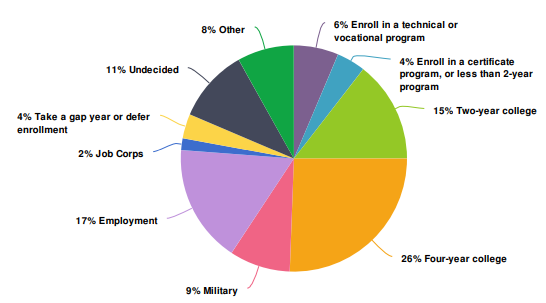 What are your plans after high school? 
Several of the “Other” responses indicated they were working, going to school, or going into the military.
Washington Student Achievement Council
16
[Speaker Notes: Annie]
If not attending college, why?
Opportunities:
How do we convince the “I can’t afford it” and “I need to have an income” students that there is money for them to go to school, and often that helps with living expenses? 
Washington State has the BEST STATE FINANCIAL AID IN THE COUNTRY! We are #1 in the nation! Do we tell them this?
Washington Student Achievement Council
17
[Speaker Notes: Annie – open for comments about how we might be able to shift the perspective of our students.
 
Also discuss the “I don’t like school, academic preparation concern – how do we help students understand the differences between postsecondary education/training and alignment with their interests, and how that might change how they feel about school? And, how do we better support students in preparing for postsecondary level education expectations?

Worth noting the very low % of students who have family that doesn’t want them to go – a reminder of the aspirations that families have for their children.]
If you haven’t completed a financial aid application, why?
Washington Student Achievement Council
18
[Speaker Notes: Annie
Students could enter as many reasons as they wanted /felt were relevant.
Washington students left $50 million on the table in federal financial aid in 2019. 

How do we get the 11% of students who say they don’t need it and the 11% who don’t think they would quality -  and 2% of parents know that there still might be money available for them (and probably there is) – and that this is required for many scholarships or institutional aid. This is a missed opportunity – and money left on the table!
9.4% of students who don’t understand – how do we manage this gap? 

One lesson learned in the past two years is that 1:1 outreach to students AND THEIR FAMILIES makes a difference. If you do not have a relationship with families, they are less likely to respond to your general invites to family events, especially financial aid events. How can you make the time to engage 1:1 with more families – especially those who might be hesitant or event resistant – but you know they and their child have aspirations for college? Personalize your approach whenever possible – our data shows this makes a difference. Inchelium, Rosalia, and Pateros – rock stars)]
What type of support would be helpful in your college and career planning?
Washington Student Achievement Council
19
[Speaker Notes: Annie

Clearly there is interest in scholarships – are we offering enough information about this? It is a daunting task. Resources are available – Get Schooled has a free scholarship application review for students. 
How do you your Year 5 plans align with these interests and identified needs – remember, this is what your GEAR UP students said they want, and while they are priority school responses, we know that cohort students have similar concerns – so how can we better support them in these areas? 

Closing – the class of 2021 experienced school and transition challenges in ways we never could have imagined, and the impact of remote learning will be with us for a while – how we support students and their families, and what they need from us may be different than what we have done in the past. Let’s continue to be responsive to their needs, and willing to evolve our programming to meet their needs. It probably isn’t going to work to keep doing the same thing we have always done. 

(Marcie to comment if needed)

Pause for feedback -]
Financial Aid Training and Outreach
Christina Winstead and Beth Kelly
Washington Student Achievement Council
20
Quick Financial Aid Facts
Washington Student Achievement Council
21
[Speaker Notes: Christina – also share the timeline for the Class of 2023 – to be inclusive of cohort schools/ you can also include Class of 2021 for the income change info, since our folks are still supporting those students through transition outreach.]
Strategies and Resources for Caregivers
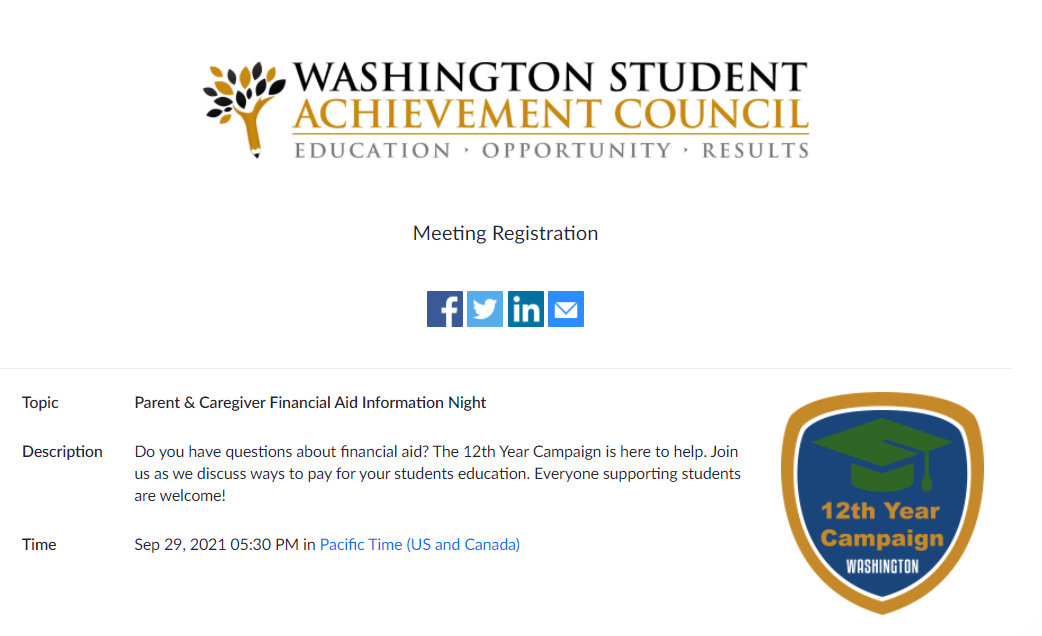 Parent & Caregiver Financial Aid Information Night https://us02web.zoom.us/meeting/register/tZ0oc-GpqjovGtXQvVxE9HB0ghugpOuoUXrG
22
[Speaker Notes: https://us02web.zoom.us/meeting/register/tZ0oc-GpqjovGtXQvVxE9HB0ghugpOuoUXrG]
Virtual Events and Support
Washington Student Achievement Council
23
[Speaker Notes: Beth – please split this into 2 slides so they are readable.]
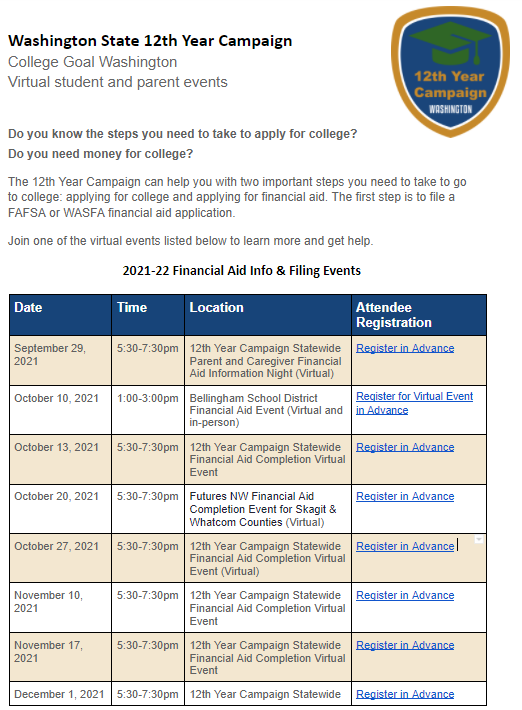 Virtual Events and Support
12th Year Campaign Sites Financial Aid Events
Majority of events are virtual and hosted on Zoom.
Hosted by colleges, community-based organizations, and high schools.
Informational events and completion events.

https://docs.google.com/document/d/1oELovlvqYmCD7NY0nDw7A_b1Bbeoj4-M7VNBDaQfxoI/edit?usp=sharing
Washington Student Achievement Council
24
[Speaker Notes: Beth – please split this into 2 slides so they are readable.]
Virtual Events Toolkit
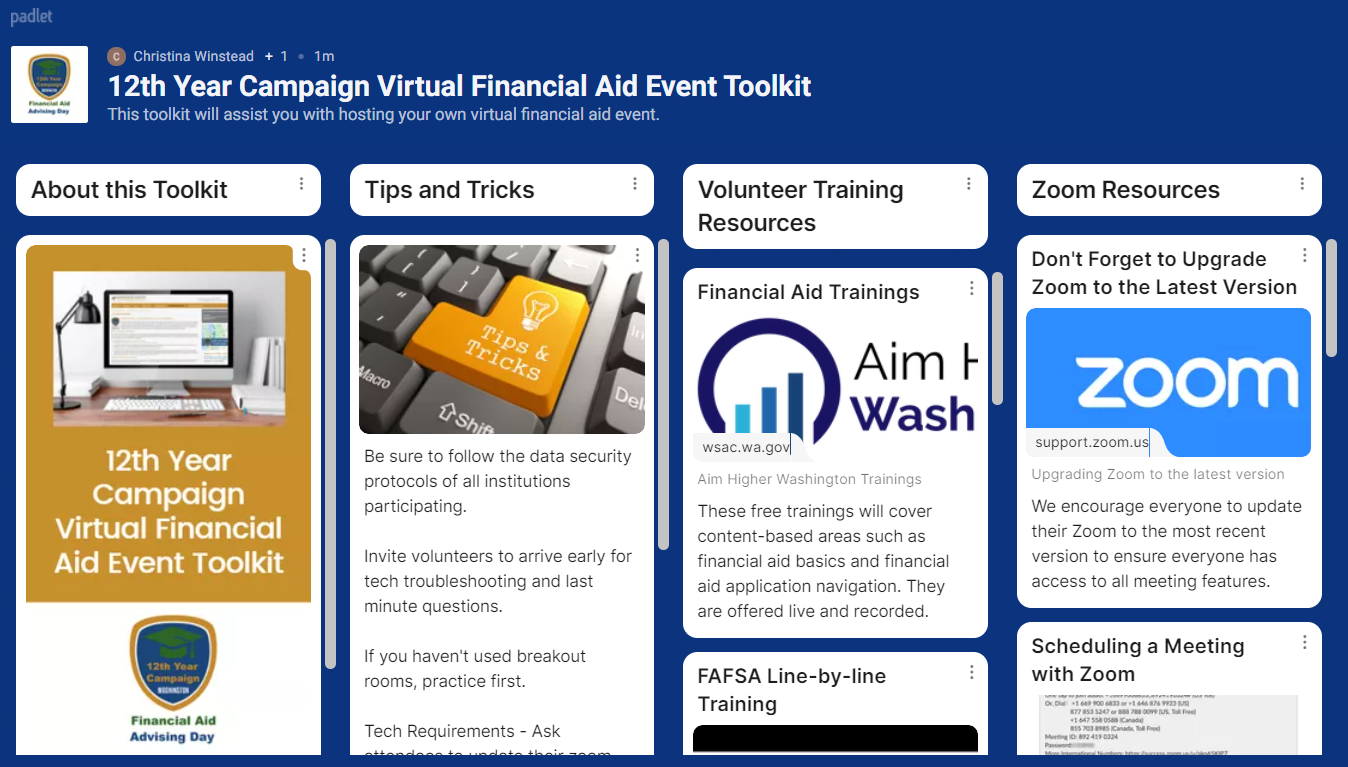 Washington Student Achievement Council
25
[Speaker Notes: Can we add a link so they know where to find this? Where do they get this information?]
Financial Aid Advising Day
A financial aid advising day is an opportunity to provide every senior and their family with key resources and knowledge for completing the financial aid application process. 
Per ESSB 6141, districts with a high school must provide both a financial aid advising day and notification of financial aid opportunities at the beginning of each school year to parents and guardians of any student entering the twelfth grade.
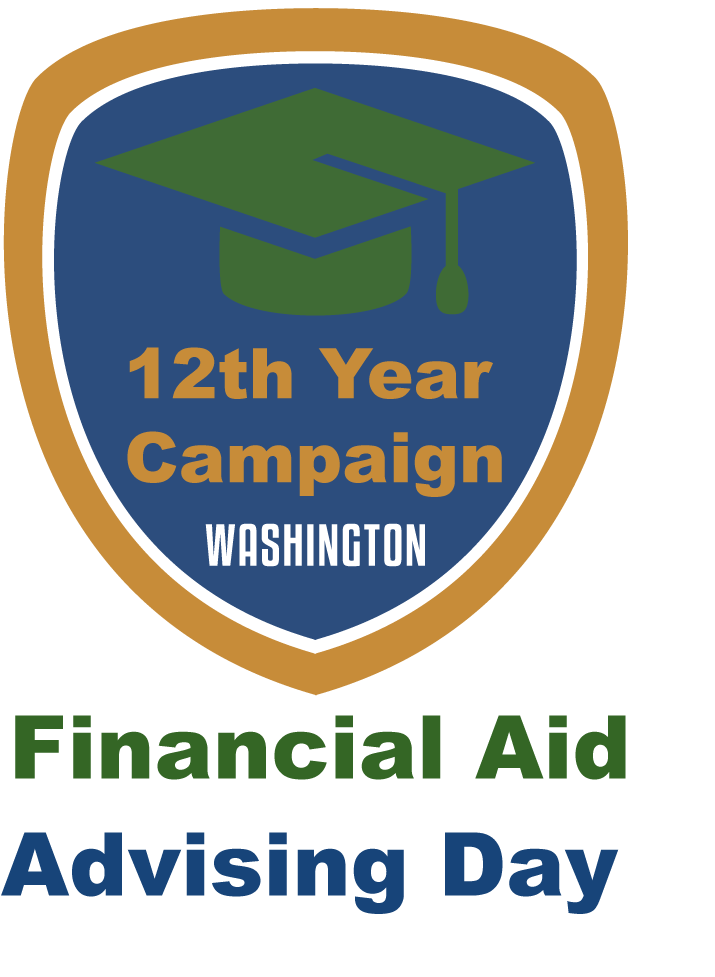 Washington Student Achievement Council
26
[Speaker Notes: Ask folks to share what they are doing if there is time (2 or 3?) Include asking how GU is involved. Discuss during RACI planning/team time.]
Financial Aid Advising Day
www.wsac.wa.gov/12th-year-campaign
[Speaker Notes: A financial aid advising day is an opportunity to provide every senior and their family with key resources and knowledge for completing the financial aid application process. Per ESSB 6141, districts with a high school must provide both a financial aid advising day and notification of financial aid opportunities at the beginning of each school year to parents and guardians of any student entering the twelfth grade. The notification must include information regarding: 
The eligibility requirements of the Washington College Grant
Information on resources, such as the CSS profile and new financial aid calculator
Any community-based resources available to assist parents and guardians in understanding the requirements of and how to complete the free application for federal student aid (FAFSA) and the Washington application for state financial aid (WASFA)
The district’s process for opting out of the financial aid advising day
The full requirements of the financial aid advising day can be found in ESSB 6141 

WSAC’s new 12th Year Campaign site is a one-stop shop for support for this initiative]
OSPI/WSAC Wednesday WebinarImplementing Financial Aid Advising Day
28
Aim Higher Washington
Aim Higher is a coordinated effort to help more students in Washington apply for financial aid.
Aim Higher is focused on increasing equity in educational attainment for students of color and other marginalized groups. 
The initiative identifies community-based partners statewide to help:
Create and expand college-going culture.
Increase the number of financial aid applications.
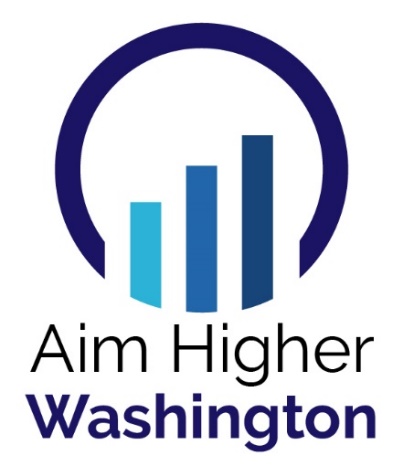 [Speaker Notes: What is Aim Higher - insiders]
Aim Higher Washington Trainings
This partnership is a strategy central to our efforts to achieve racial equity in higher education.  In alignment with each of our own organization's Equity, Diversity, and Inclusion commitments, the Aim Higher Training initiative is a step in the direction to providing all of Washington students with access to financial aid resources, information, and support.
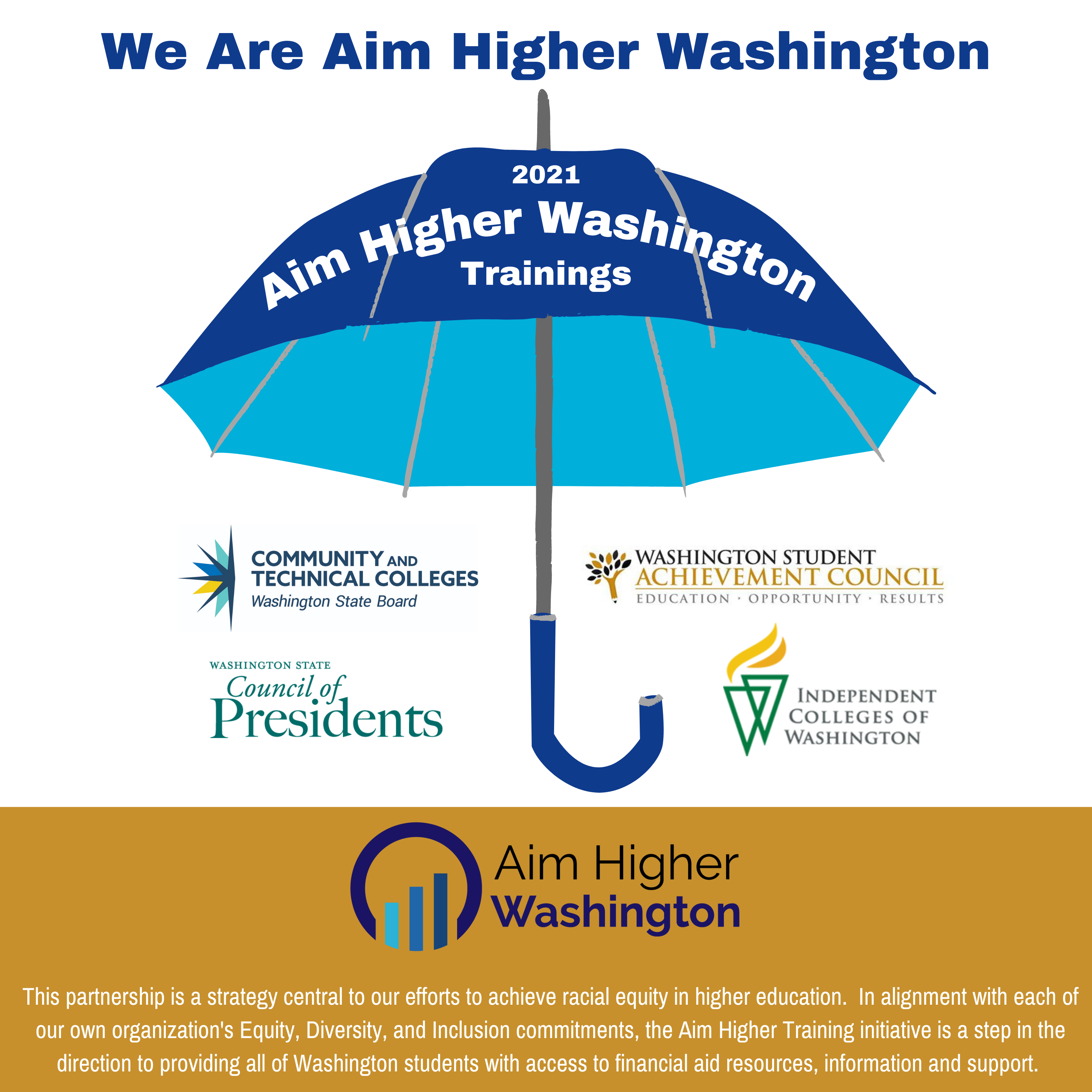 Washington Student Achievement Council
30
[Speaker Notes: This partnership is a strategy central to our efforts to achieve racial equity in higher education.  In alignment with each of our own organization's Equity, Diversity, and Inclusion commitments, the Aim Higher Training initiative is a step in the direction to providing all of Washington students with access to financial aid resources, information, and support.]
Aim Higher Washington Trainings
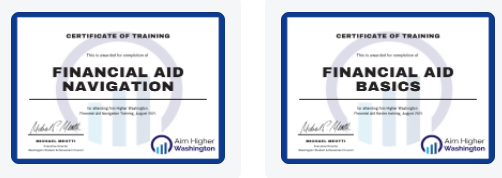 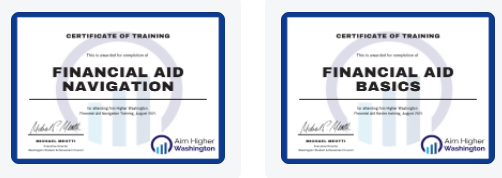 Clock Hours Available Register at https://wsac.wa.gov/aim-higher-training
Washington Student Achievement Council
31
[Speaker Notes: Financial aid basics
In this session, participants will learn the basics of financial aid. We will cover federal and state aid programs including grants, scholarships, work study and loans. We will also discuss when and where to apply for financial aid. Participants will leave with a better understanding of postsecondary funding. This session will prepare participants to help with basic financial aid questions. High school clock hours will be available.
Register - August 24 @ 11-12pm
Financial aid navigation
In this session, participants will learn about the financial aid process and how to help others navigate applying for financial aid. We will cover how to apply for postsecondary funding with the FAFSA and the WASFA. We will also discuss common challenges and errors as well as next steps. Participants will leave with a better understanding of how to help others with this important process. This sessions will prepare participants to assist students as they apply for financial aid and train others. High school clock hours will be available.
Register - August 25 @ 10-12pm]
WASFA and Residency Updates
Before their first term at the college determining residency, students must:
Old – HB 1079
New– SB 5194
Earn a HS diploma, GED or equivalent from anywhere
Earn a HS diploma, GED, or equivalent in WA
Maintain primary residence in WA for 1 year immediately before first term
Live in WA for 3 years immediately before earning diploma/equivalent and then continuously after
Sign an affidavit saying they meet above requirements and will apply for US permanent residency when eligible.
32
32
[Speaker Notes: A new law makes it easier for Washingtonians, including undocumented people, to get resident tuition and state financial aid. 
More undocumented people in Washington qualify for state financial aid than ever before. 
Washington State is making state financial aid more accessible than ever, especially for undocumented Washingtonians.
Undocumented Washingtonians who have lived in Washington for a year may qualify for money for college or apprenticeships. Find out more at [website]. 
A new law replaces HB 1079. This law makes college more affordable for undocumented Washingtonians. Many people who didn’t qualify before are now eligible. 
Both U.S. citizens and non-citizens can be Washington residents, including undocumented students. In most cases, a Washington resident is someone who lives in the state for one year immediately before starting college or an apprenticeship.]
WASFA and Residency Updates
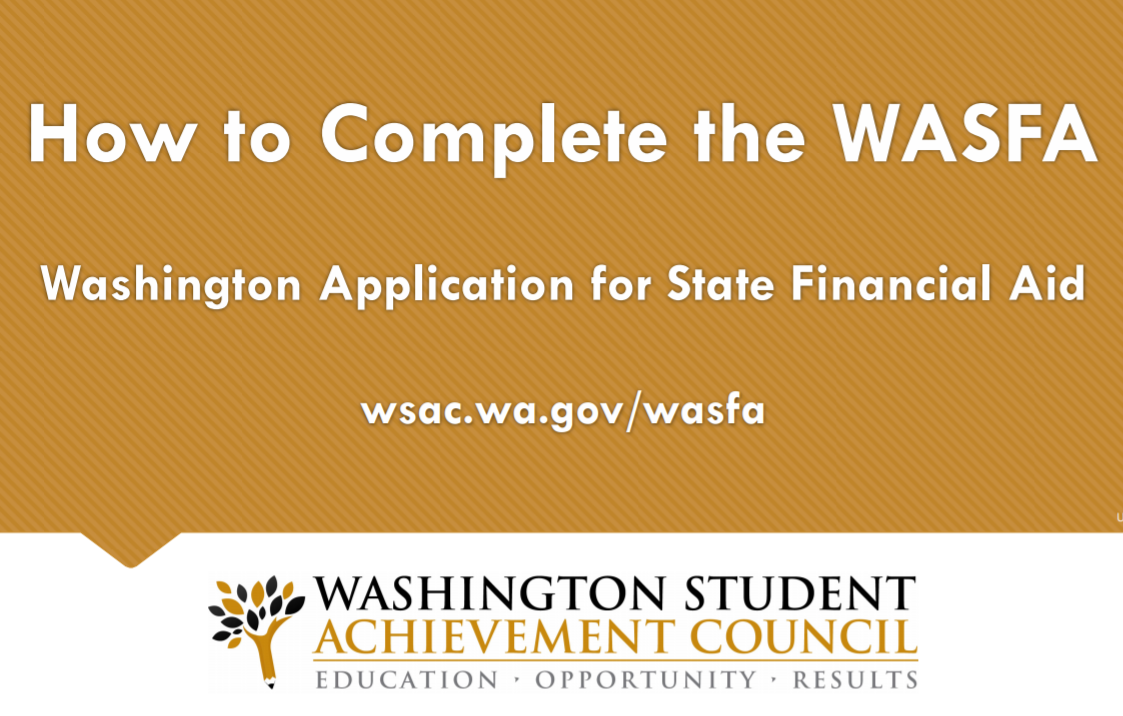 The WASFA has a new web address https://wsac.wa.gov/wasfa 

The WASFA has been updated to reflect new residency requirements. 

You can find the updated WASFA guide at https://wsac.wa.gov/sites/default/files/2021_WASFA_updated_instructions.pdf
Washington Student Achievement Council
33
College Bound Updates
[Speaker Notes: Key takeaway: CBS is a two step process

Step 1: New with ESSB 5321, all FRPL eligible public school students in 7th, 8th, or newly eligible 9th graders will be auto-enrolled in CBS. Youth in state foster care are auto-enrolled throughout high school. This is GREAT! More students will have access to the CBS opportunity and those working with students can focus on college/career readiness rather than chasing down forms. CBS team is working on WAC updates. 

Step 2:
- Fulfill the College Bound Pledge in high school (Grad from WA HS or homeschool program…2.0 GPA and no felonies)
	additional note if asked about how do we know if they have a felony? WSAC has a review process that looks at public record searches and Washington State Patrol records to confirm a student’s eligibility. 
- Meet income requirements; verified by the college using information from FAFSA or WASFA 
- Be accepted to and attend an eligible college within one year of graduating high school (i.e. they have 5 years after graduating high school to use 4 years of funds – up to a bachelor’s degree- can’t use for grad school)]
College Bound Updates
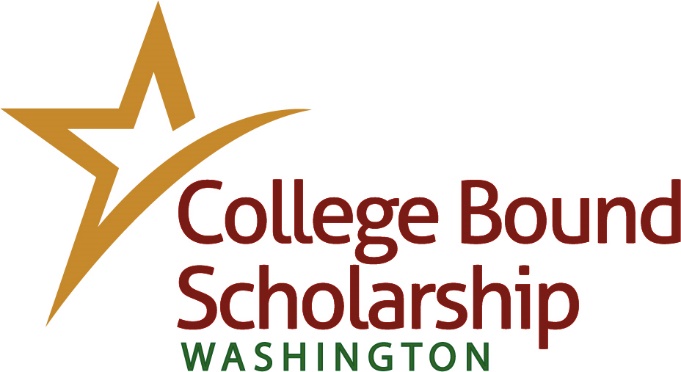 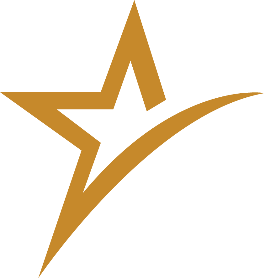 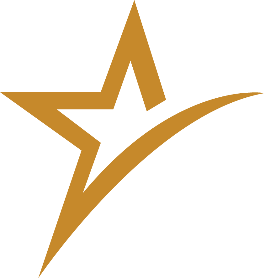 [Speaker Notes: Key takeway: You are probably familiar with College Bound and some of this but a good refresher. I’m going to give you some talking points to use with your students – so listen up!

CBS is still here and an important resource for students because:
Puts them in the pipeline for additional outreach and supports
Maximizes their potential state financial aid eligibility 

Early state financial aid commitment to eligible students. CBS funds may come from different buckets of state financial aid (that were mentioned on the last slide), but those costs listed (tuition at public rates, small fees and book allowance will be covered)

Can be used for 4 year, 2 year, technical, vocational programs at over 65 schools in WA. 

Since 2007, 300,000 students applied for the College Bound Scholarship.]
Otterbot
Otterbot is a free texting service designed to help Washington high school seniors navigate financial aid for college and career education. 

Students can access Otterbot via text message 24 hours a day, seven days a week by texting"Hi Otter" to 360-928-7281.

For more information on Otter visit wsac.wa.gov/otterbot
Washington Student Achievement Council
36
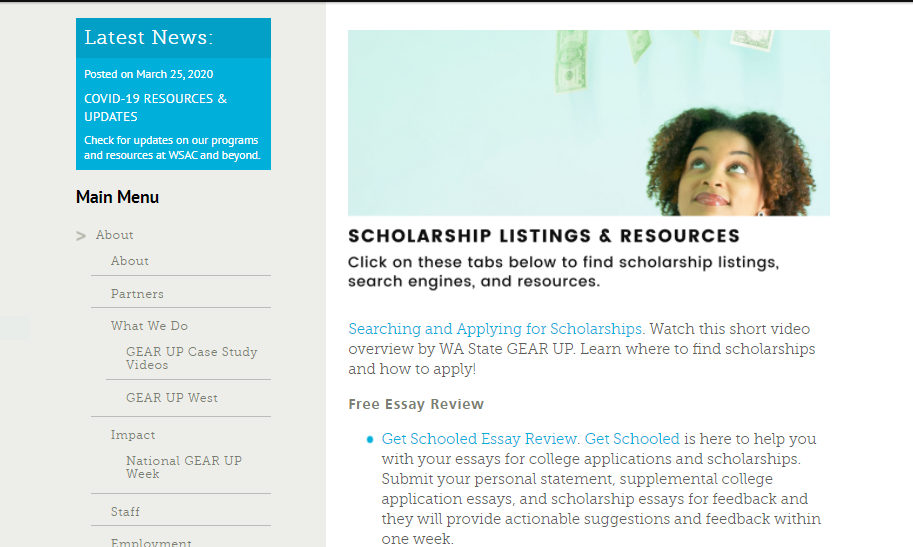 Scholarships
https://gearup.wa.gov/educators/scholarships
Washington Student Achievement Council
37
[Speaker Notes: Beth – this slide isn’t very readable. Can you fix it?]
Financial Aid Trifolds
Washington Student Achievement Council
38
[Speaker Notes: Beth]
NCCEP Study Lab
NCCEP (The national GEAR UP advocacy org) offers online professional development called The Study Lab. (Learn more: https://www.edpartnerships.org/study-lab#about-the-study-lab)  Study Lab offers online courses that: 
Were developed by experts.
Cover key topics for every role and level of experience.
Build on each other. 
Are self-directed, short, and GEAR UP specific. 
If you took the any courses last year, you will notice that they added NEW options to their catalog. View the selections: https://www.pathlms.com/nccep/courses 
NCCEP also provides match. NCCEP members are eligible to receive cost-share (“GEAR UP match”) benefits when staff members or other designated individuals from member institutions enroll in Study Lab courses. (https://www.edpartnerships.org/study-lab-match)
If you would like to enroll or provide this training to your school staff/teammates, be sure to include this in your work plan and budget as a line item.
Washington Student Achievement Council
39
[Speaker Notes: Beth – are you prepared for this?]
NCCEP Study Lab Registration
If you have NCCEP Study Lab courses in your Year 5 plan:
Select your classes when you are ready.
Notify Beth Kelly (bethk@wsac.wa.gov) of your course selection(s).
Beth Kelly will register you for the course(s).
You will be emailed the course information. 
Complete the course. As a reminder, courses are about 4-6 hours each.
The match will be sent to WSAC and you will be credited the match.
Washington Student Achievement Council
40
[Speaker Notes: Beth – are you prepared for this?]
GEAR UP West
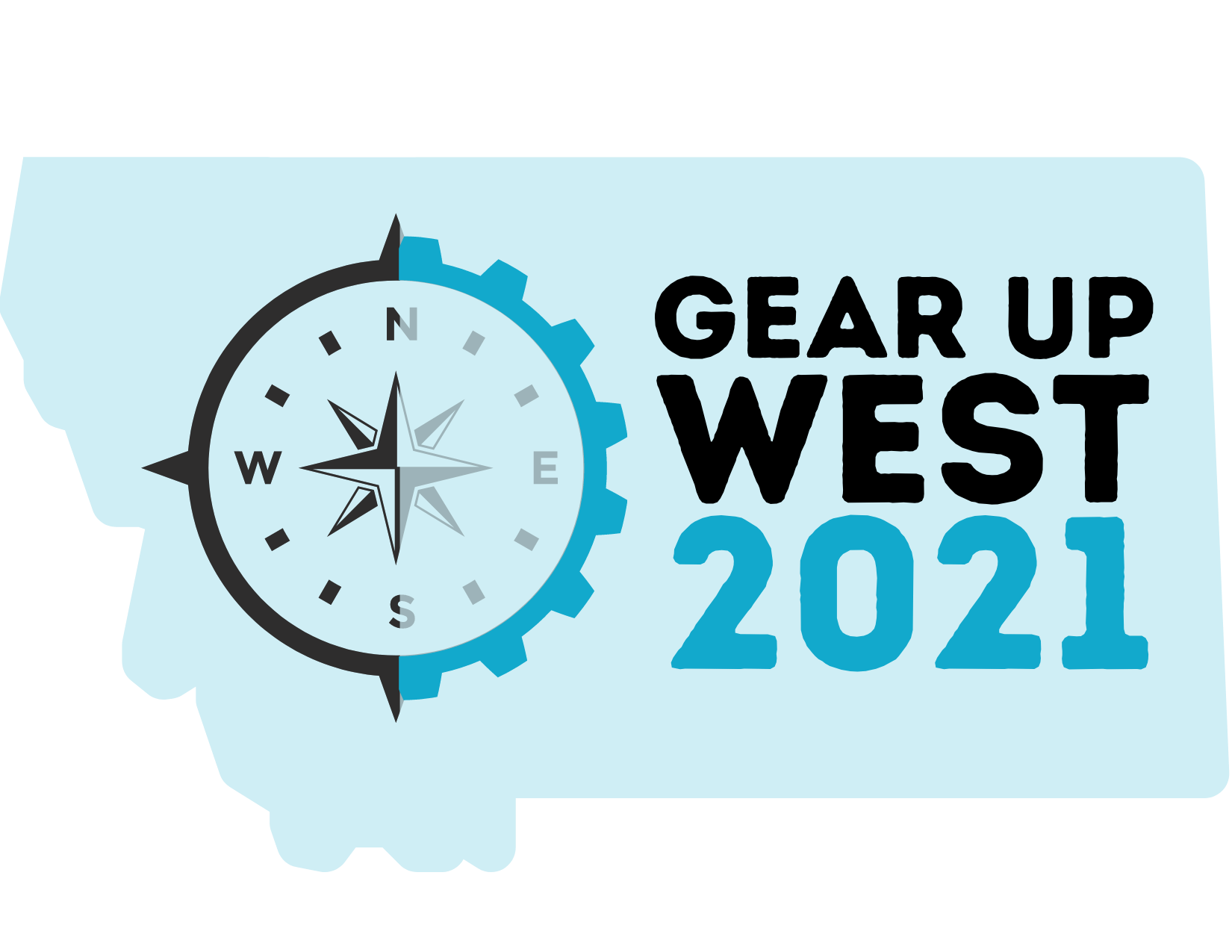 October 17-19
Billings, Montana
Registration will open in August.
Hotel info not available yet.
Watch the Weekly Bulletin for information. 
Only those who budgeted to attend in person are approved to attend. 
Some sessions will be recorded for later viewing, but no hybrid option.
Washington Student Achievement Council
41
[Speaker Notes: Beth - We know that there are many unknowns, and each person has their own comfort level for traveling and attending conferences. These personal choices will be fully respected for GEAR UP West, and if you or anyone else changes their mind about attending GUW in person, please notify Kelly so she can update your plan.]
Upcoming Events and Opportunities!Please check bulletin for additional details.
Washington Student Achievement Council
42
[Speaker Notes: Beth]
National GEAR UP Week
September 20-24, 2021
Need help planning? Find our toolkit and resources at:
https://gearup.wa.gov/about/impact/national-gear-week
Washington Student Achievement Council
43
[Speaker Notes: Beth]
RACI Guidance
What did you say you were going to do? 
Use your final Work Plan and Budget for reference.
Only the activities in your Work Plan need to be included in the RACI
Who needs to be included in planning?
What are the details to be worked out? 
Calendars, field trip approvals, transportation scheduled, etc.
Washington Student Achievement Council
44
[Speaker Notes: Marcie]
Team Time Options Until 12:45
Washington Student Achievement Council
45
[Speaker Notes: Beth - You will be asked to select the room you want – AND if you are meeting in person, you don’t need to join a room. 

If you are meeting in person- DON”T leave the meeting. Just mute, turn off your camera and go do your work. 

If you want help during the team time, leave your room and join “WSAC ROOM” and someone will be there to help you.]
Report Out/Share
Stay in the main room – Beth & Amy & Buffy
What are you most excited about doing this year? 
What will be the greatest challenge for you?
What help do you still need?
Choose a recorder and send Marcie your notes – marcies@wsac.wa.gov.
Washington Student Achievement Council
46
[Speaker Notes: BETH + add to this slide]
WAGU Program Updates
Washington Student Achievement Council
47
Portal Updates
Washington Student Achievement Council
48
Year 4 – Final Compliance Review
Washington Student Achievement Council
49
Contact Updates
Kelly sent out your school district contracts to Coordinators for review and corrections (yesterday).

Please send additions/deletions/corrections to Kelly by Friday, August 27.
Washington Student Achievement Council
50
Fiscal Updates – Please share with Fiscal Leads
Year 4 is 08/31-21or before. 
All Y4 items must be INVOICED and RECEIVED by August 31st. 
If you are purchasing items for Y5 with Y4 funds. This needs prior approval from Marcie and must be in your Y4 Work Plan and Budget. 
Not in your plan or budget? It won’t be reimbursed. 
October 29th – final due date for Year 4 A19s for reimbursement. No exceptions. 

Year 5 is 9/1/2021 through 8/31/2022.
Any invoice dated and/or received on or after Sept. 1 is Y5 and must be in your plan.
First Year 5 A19 is due the week of October 25 (for September expenditures).
September payroll is Year 5. Always.
Washington Student Achievement Council
51
[Speaker Notes: Buffy – anything to add?]
New Resources/Revamped Site
Student Alumni Webpage Template
Educator College & Career Exploration Resources 
Virtual Career and Tech Prep Series
WAGU Orientation Templates
Washington Student Achievement Council
52
Professional Development Plan
Washington Student Achievement Council
53
[Speaker Notes: The DRAFT calendar was sent to you last week. Are there any concerns with any of the dates as listed? Speak up now. We will finalize the calendar this week, and it will be sent out to you, and posted on our website. 

Webinars are required for GEAR UP directors, coordinators, and graduation specialists (or similar job titles). Optional for everyone else. Please make sure you put them on your calendar now.]
Match
Per your contract, the current match rate required is 50%.
We have requested a match waiver from the Department of Education. 
We have not received approval but expect that we will.
Once received, we will likely decrease the match required for this year. 
Do not over match. Focus on your students and families. We will have enough.
Washington Student Achievement Council
54
Closing Remarks
Any questions? Comments?
Type in the chat something you are looking forward to!
55
Washington Student Achievement Council
Closing:Evaluation: https://survey.alchemer.com/s3/6485423/GEAR-UP-Year-5-Kickoff-Workshop